Multimedia pembelajaran interaktif
Dr. Aslan, M.Pd.I
Multimedia pembelajaran interaktif
Adalah jenis multimedia yang dirancang khusus untuk memungkinkan interaksi aktif antara pengguna (siswa) dan materi pembelajaran. Dalam konteks ini multimedia mencakup berbagai elemen seperti teks, gambar, audio, video, animasi, dan elemen-elemen interaktif seperti tombol, quiz, simulasi dan alat pengukuran lainnya. 
Multimedia adalah  pengemasan materi pembelajaran dengan memadukan berbagai ragam media (teks, suara, gambar, foto, video, animasi) untuk dipelajari siswa dengan tujuan yang hendak dicapai. 
Jadi jika multimedia digunakan bagi guru yang professional maka tujuannya adalah untuk mempermudah siswa  dalam menerima pesan yang disampaikan oleh guru. Maka antara metode dan media pembelajaran harus sejalan sehingga terciptanya pembelajaran interaktif (saling berinteraksi)
Guru vs media
Dalam proses belajar mengajar ada dua hal penting yang perlu diperhatikan yakni guru dan media. Guru menggunakan media pembelajaran dan media sebagai alat untuk menyampaikan pesan. 
Diantara media yang dapat dijadikan proses belajar mengajar;
Teks. Teks adalah bentuk multimedia yang paling umum digunakan dalam pendidikan, seperti buku teks, bahan bacaan, slide presentasi dan catatan saat kuliah. 
Gambar. Gambar statis atau grafis digunakan untuk mengilustrasikan konsep, konpep visual, atau memberikan contoh visual kepada siswa. Gambar ini dapat berupa ilustrasi, diagram, grafik atau foto. 
Audio. Audio digunakan untuk menyajikan informasi dalam bentuk suara, misalnya rekaman pidato, narasi, podcast, atau video lainnya.
Guru vs media
4). video. Video adalah jenis multimedia yang sangat efektif dalam pendidikan. 
5) Animasi. Animasi digunakan untuk menggambarkan proses, konsep atau peristiwa dalam bentuk dinamis. 
6) simulasi. Simulasi adalah jenis multimedia interaktif yang memungkinkan siswa untuk berpartisipasi dalam percobaan virtual atau situasi yang mensimulasikan dunia nyata. Misalnya simulasi fisika, simulasi kimia atau simulasi bisnis.
7) Presentasi Multimedia: Guru dapat membuat presentasi multimedia menggunakan perangkat lunak seperti PowerPoint atau Prezi. Ini memungkinkan penggunaan teks, gambar, audio, dan video dalam satu dokumen yang dapat dipresentasikan kepada siswa
8) Permainan Pembelajaran (Educational Games): Permainan pembelajaran adalah jenis multimedia yang menggabungkan unsur permainan dengan tujuan pembelajaran. Mereka dapat digunakan untuk mengajar keterampilan matematika, bahasa, sains, dan banyak lagi sambil membuat pembelajaran menjadi lebih menyenangkan.
Guru vs media
9) Lecture Capture (Rekaman Kuliah): Ini adalah penggunaan multimedia untuk merekam kuliah atau presentasi guru. 
10) Media Sosial dan Sumber Online: Guru juga dapat memanfaatkan platform media sosial, forum online, sumber belajar daring, dan alat kolaboratif lainnya sebagai bentuk multimedia untuk menghubungkan dan berinteraksi dengan siswa dalam pengajaran.
11) Augmented Reality (AR) dan Virtual Reality (VR): Teknologi AR dan VR dapat digunakan dalam pendidikan untuk menciptakan pengalaman belajar yang mendalam dan interaktif. Misalnya, siswa dapat menggunakan headset VR untuk menjelajahi objek 3D atau lokasi yang relevan dengan pelajaran.
12) Aplikasi Pembelajaran Mobile: Aplikasi pembelajaran di perangkat seluler juga merupakan bentuk multimedia yang populer. Mereka dapat digunakan untuk memfasilitasi pembelajaran di luar kelas atau sebagai alat tambahan.
Manfaaf multimedia pembelajaran
Memperjelas dan mempermudah penyajian pesan
Mengatasi keterbatasan waktu, ruang dan daya indera baik siswa maupun guru
Menciptakan pengajaran yang lebih menarik
Dapat meningkatkan pemahaman siswa terhadap materi pembelajaran
Untuk meningkatkan motivasi/gairah siswa untuk belajar
Untuk membantu siswa belajar lebih baik
Dapat memfasilitasi cara berkomunikasi yang efektif antara guru dengan siswa.
Memungkinkan siswa untuk belajar mandiri sesuai dengan kemampuan dan minatnya
Mengembangkan kemampuan siswa dalam berinteraksi langsung dengan sumber belajar
Memungkinkan siswa untuk dapat mengukur atau mengevaluasi dirinya sendiri.
Karakteristik media dalam multimedia pembelajaran
KARAKTERISTIK MEDIA
Media visual diam
Media visual bergerak
Media audio-visual diam
Media audio-visual bergerak
Multimedia
Media cetakan
Media realia
Karakteristik media dalam multimedia pembelajaran
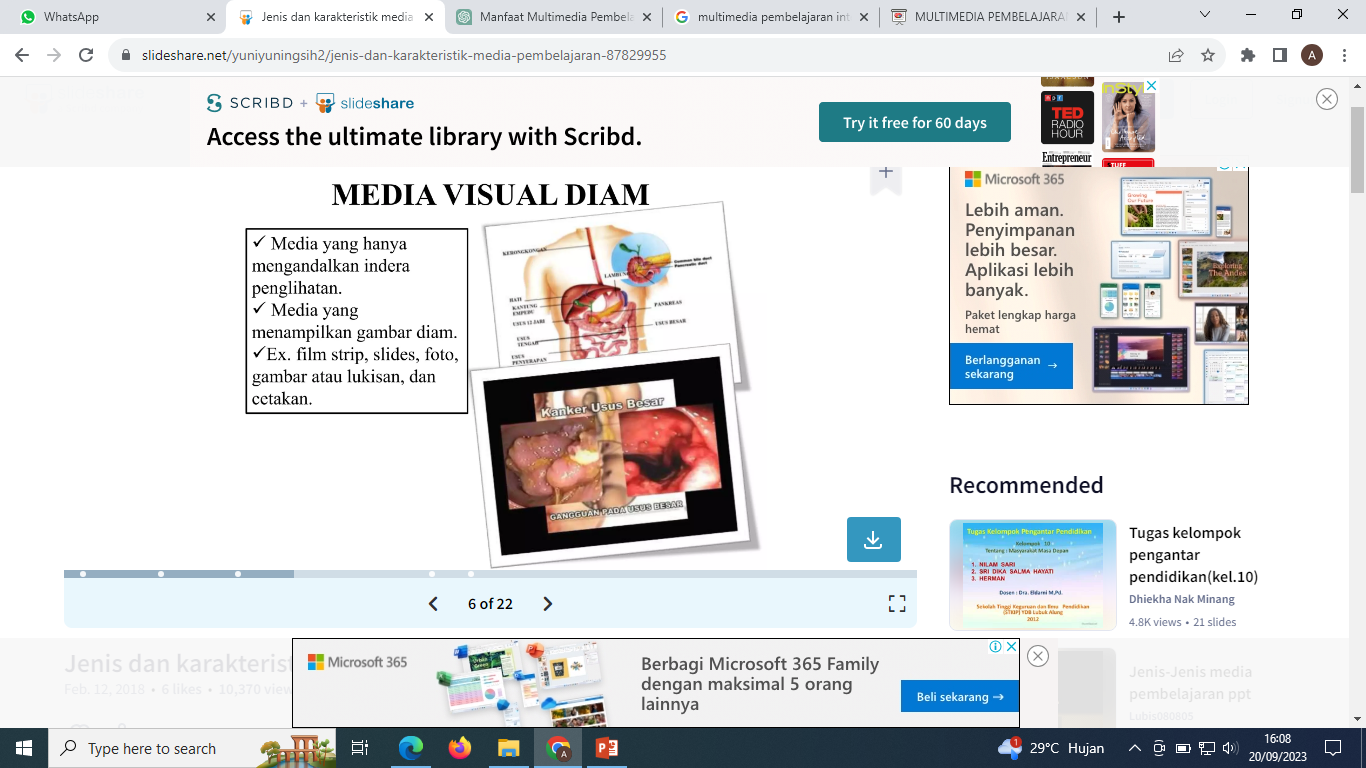 Karakteristik media dalam multimedia pembelajaran
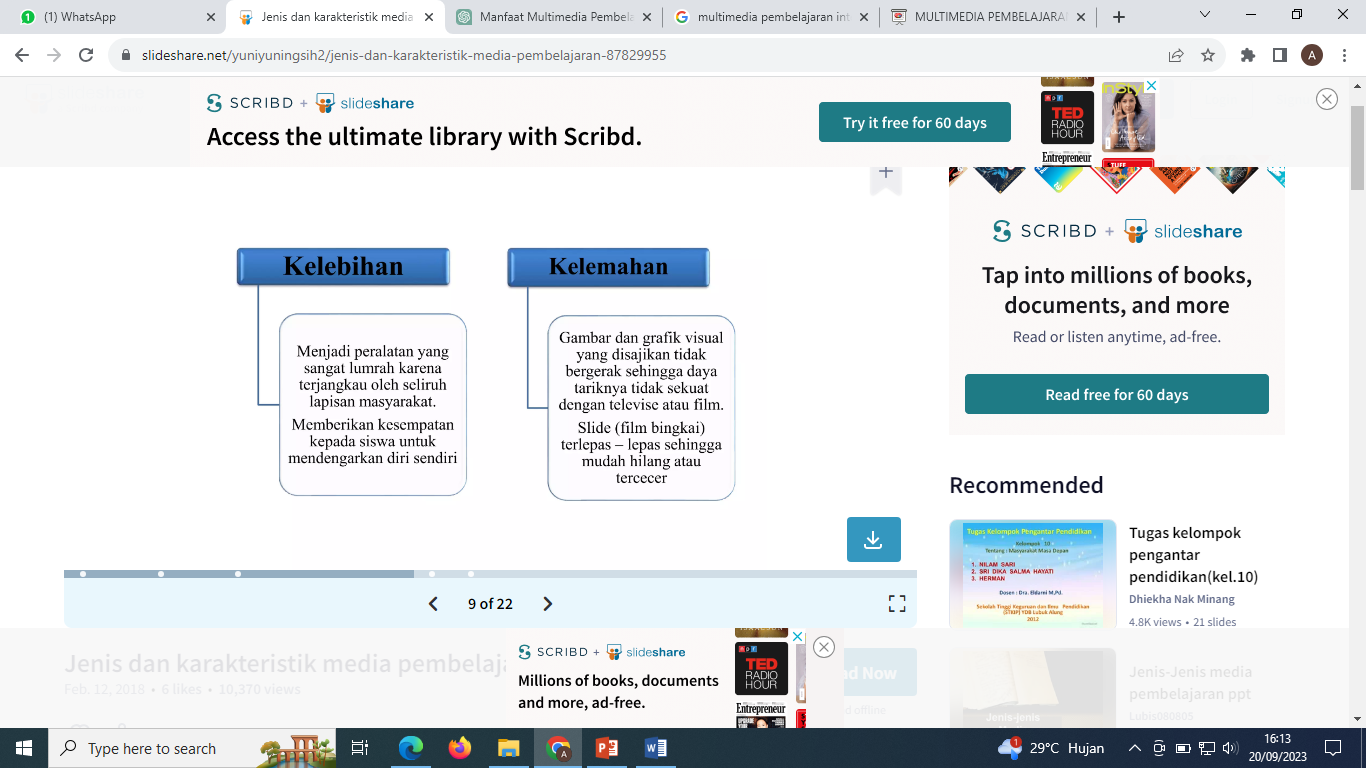 Karakteristik media dalam multimedia pembelajaran
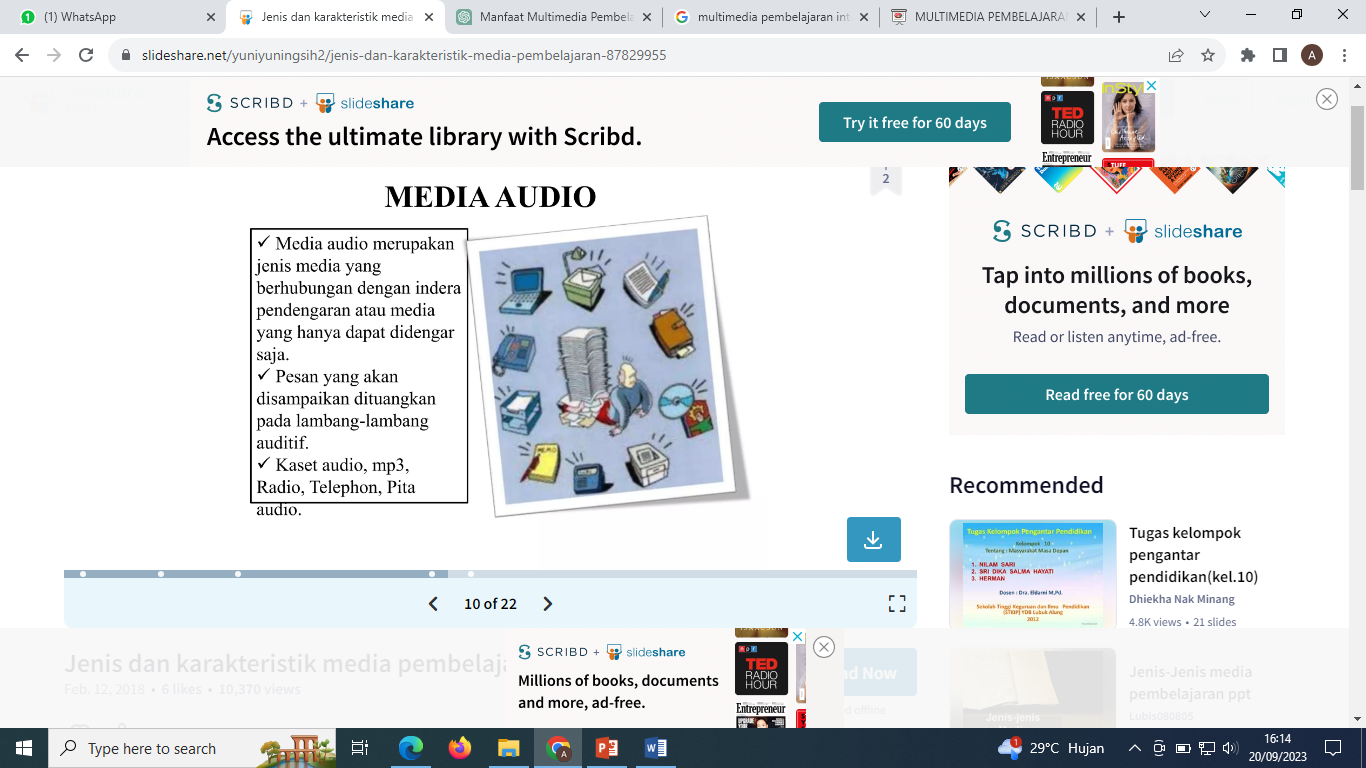 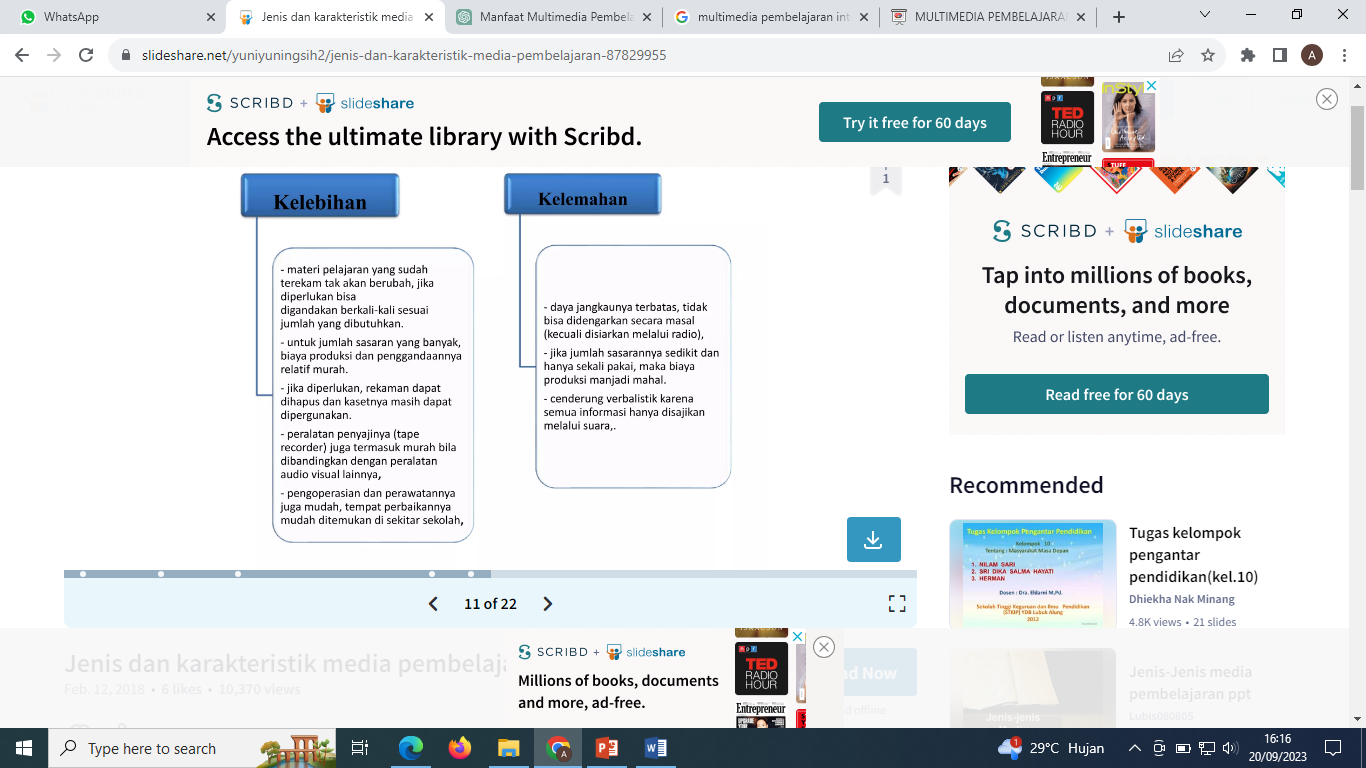 Karakteristik media dalam multimedia pembelajaran
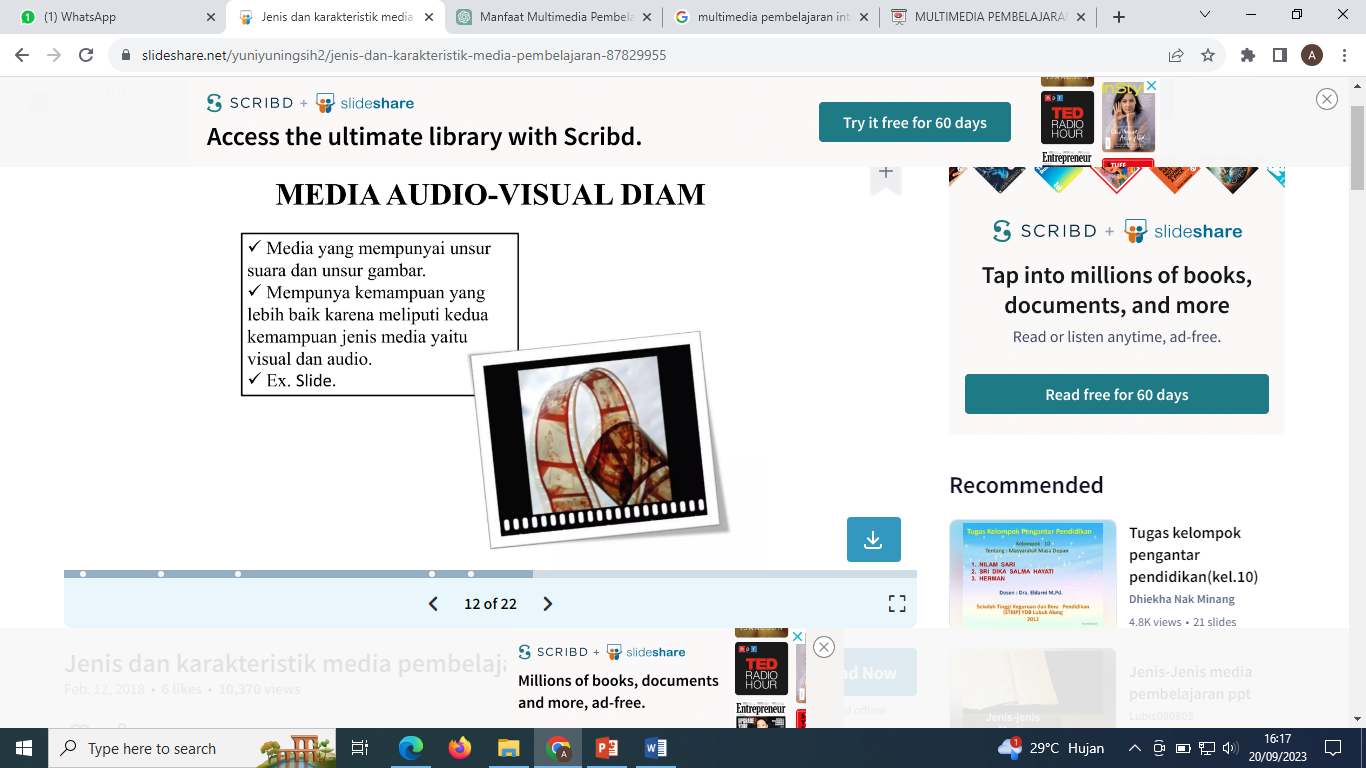 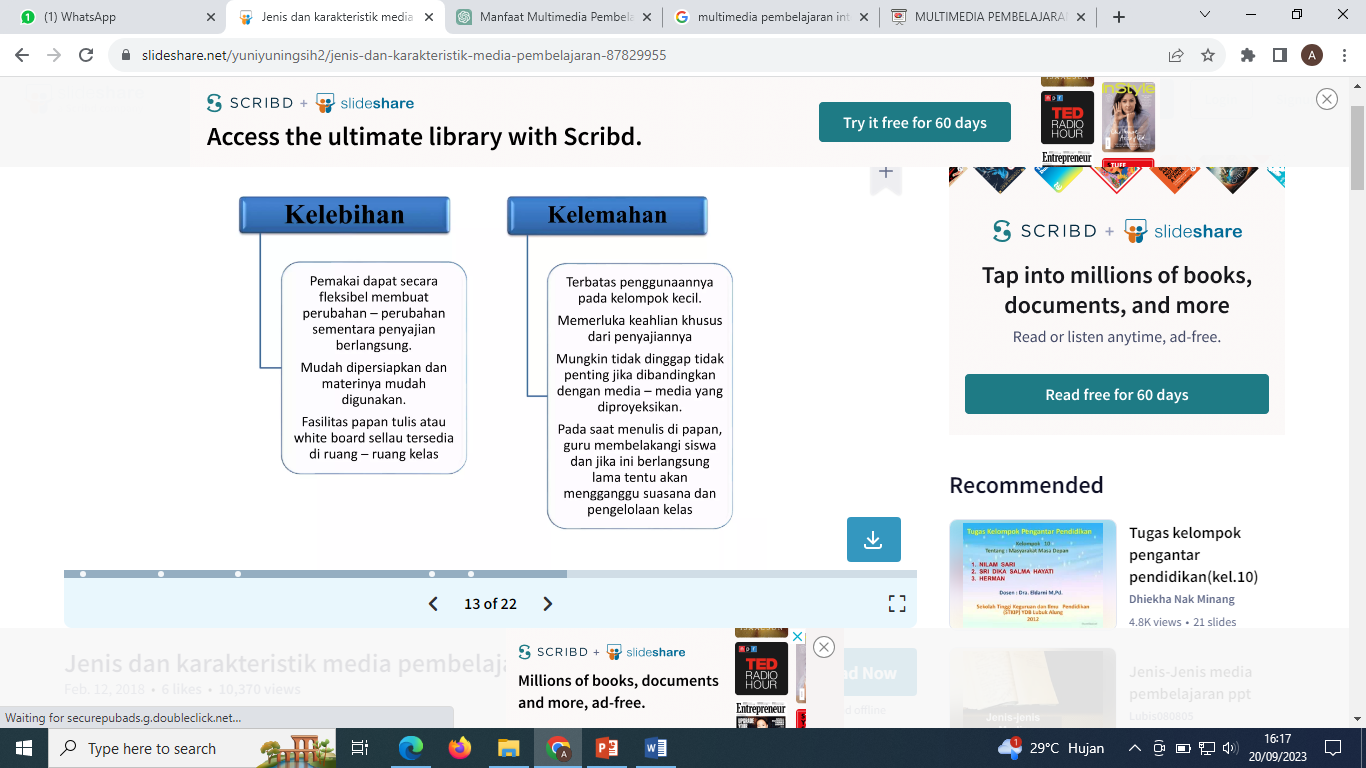 Karakteristik media dalam multimedia pembelajaran
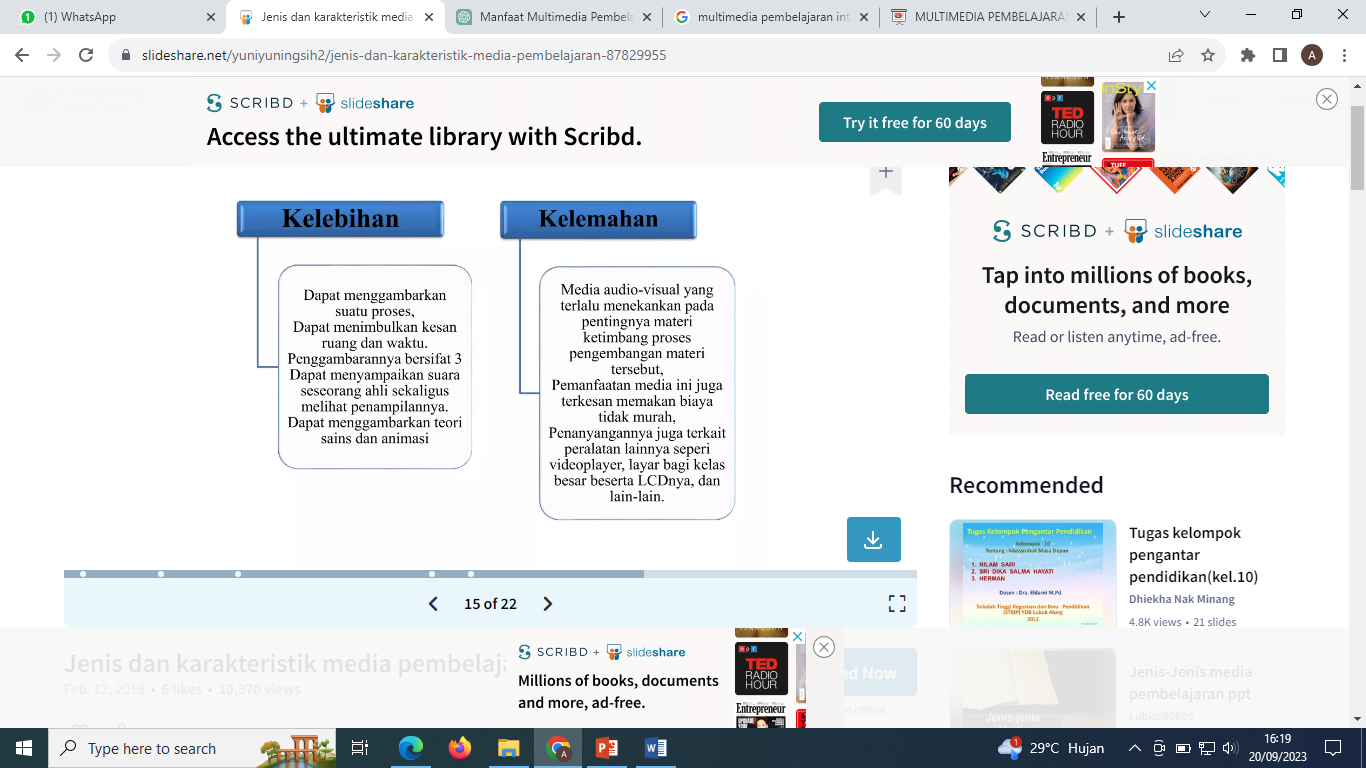 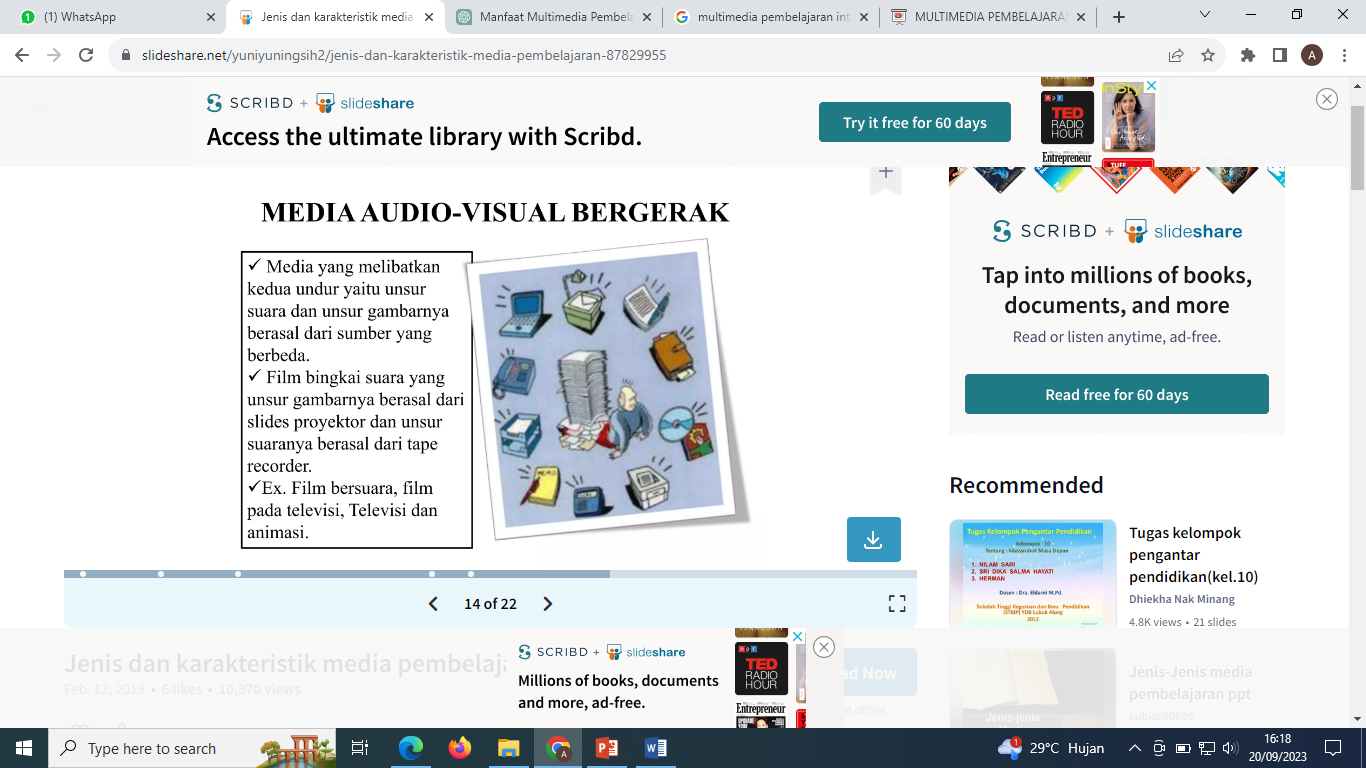 Karakteristik media dalam multimedia pembelajaran
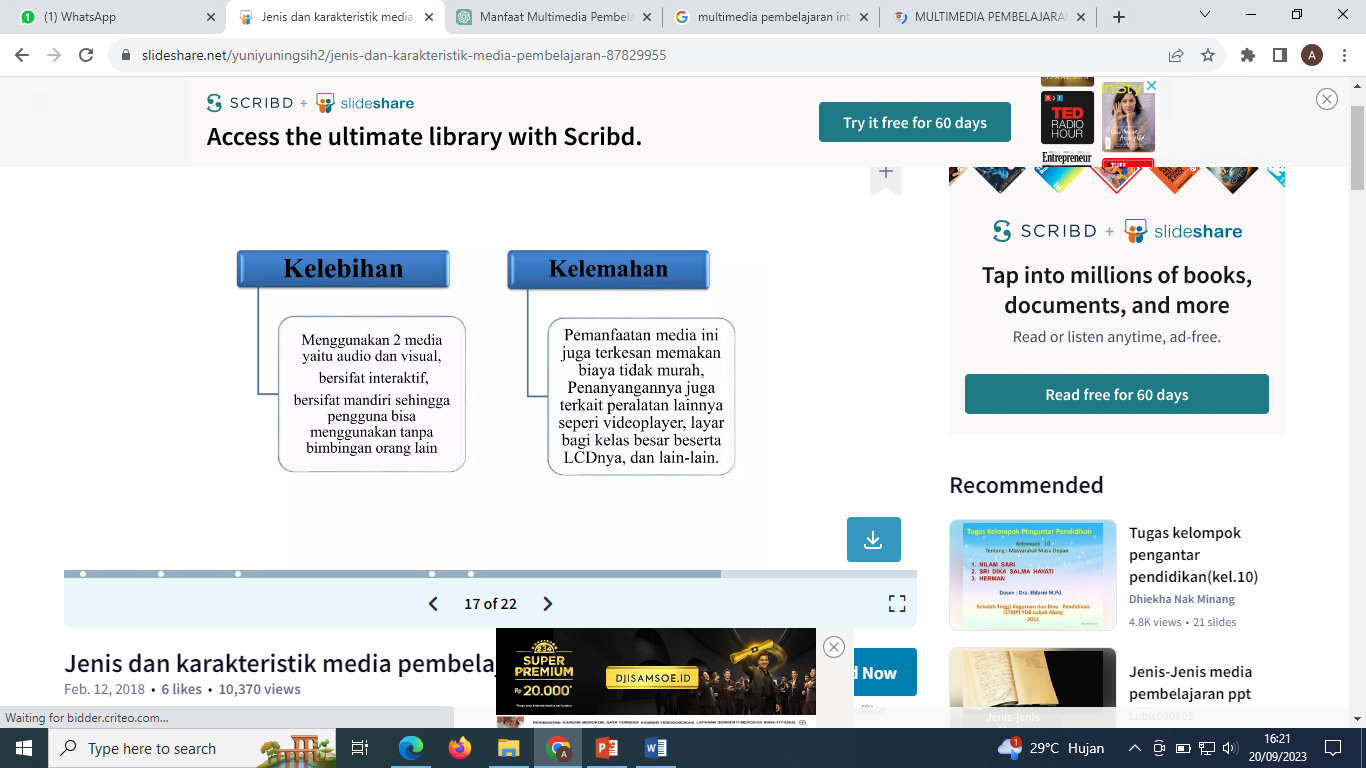 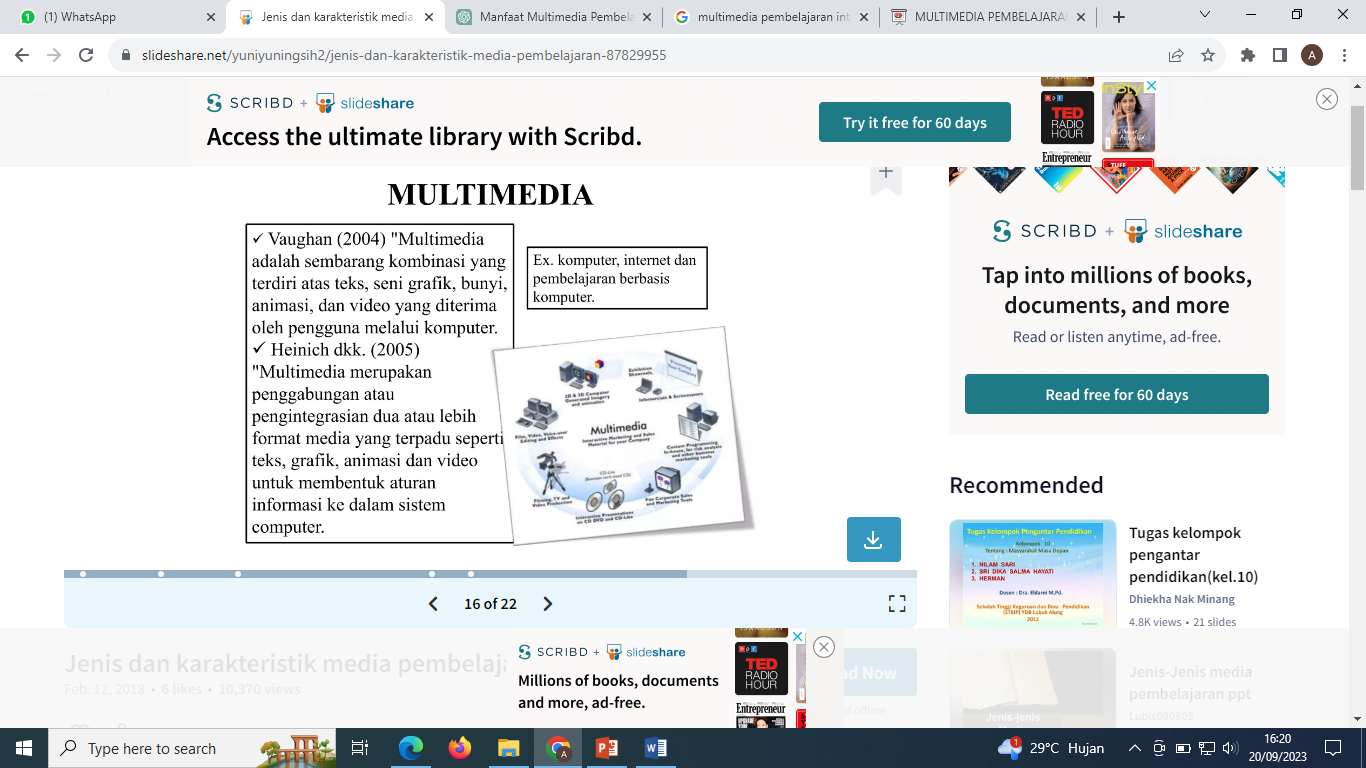 Karakteristik media dalam multimedia pembelajaran
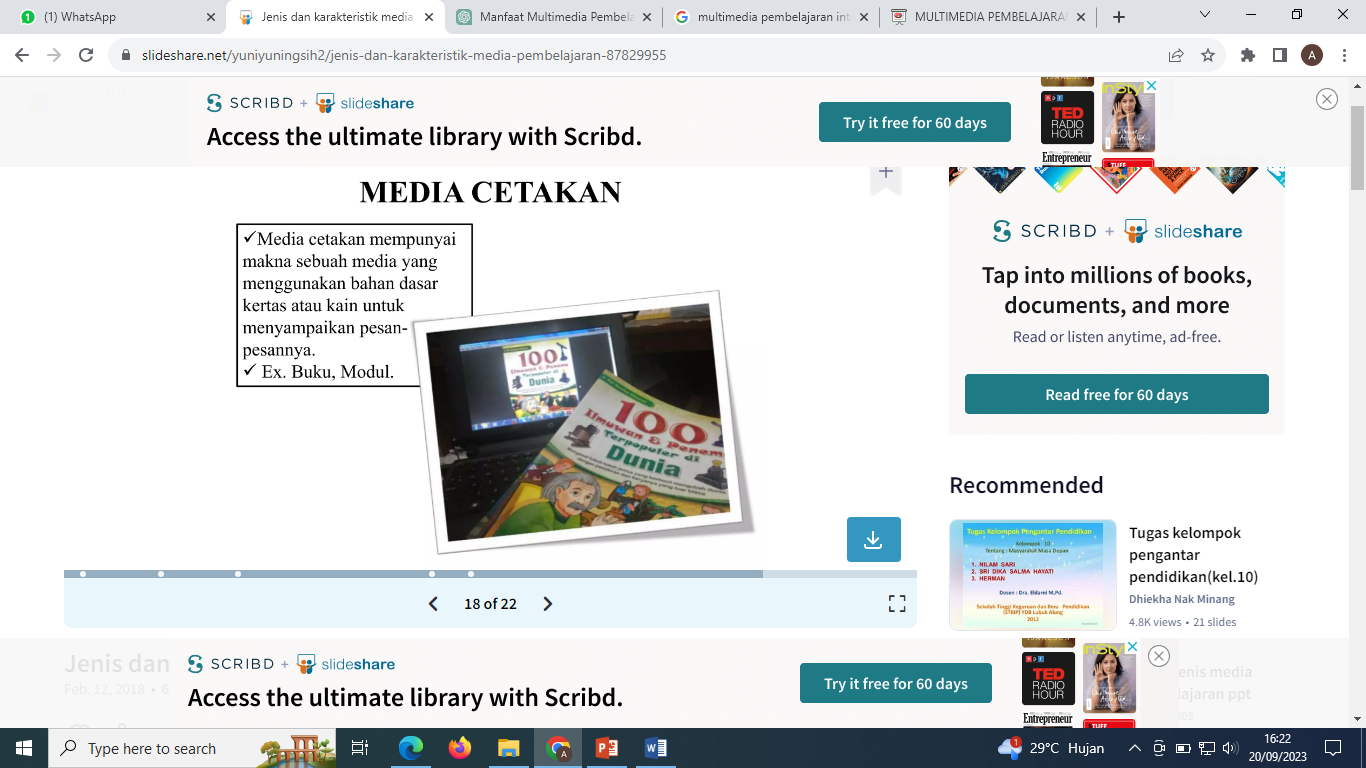 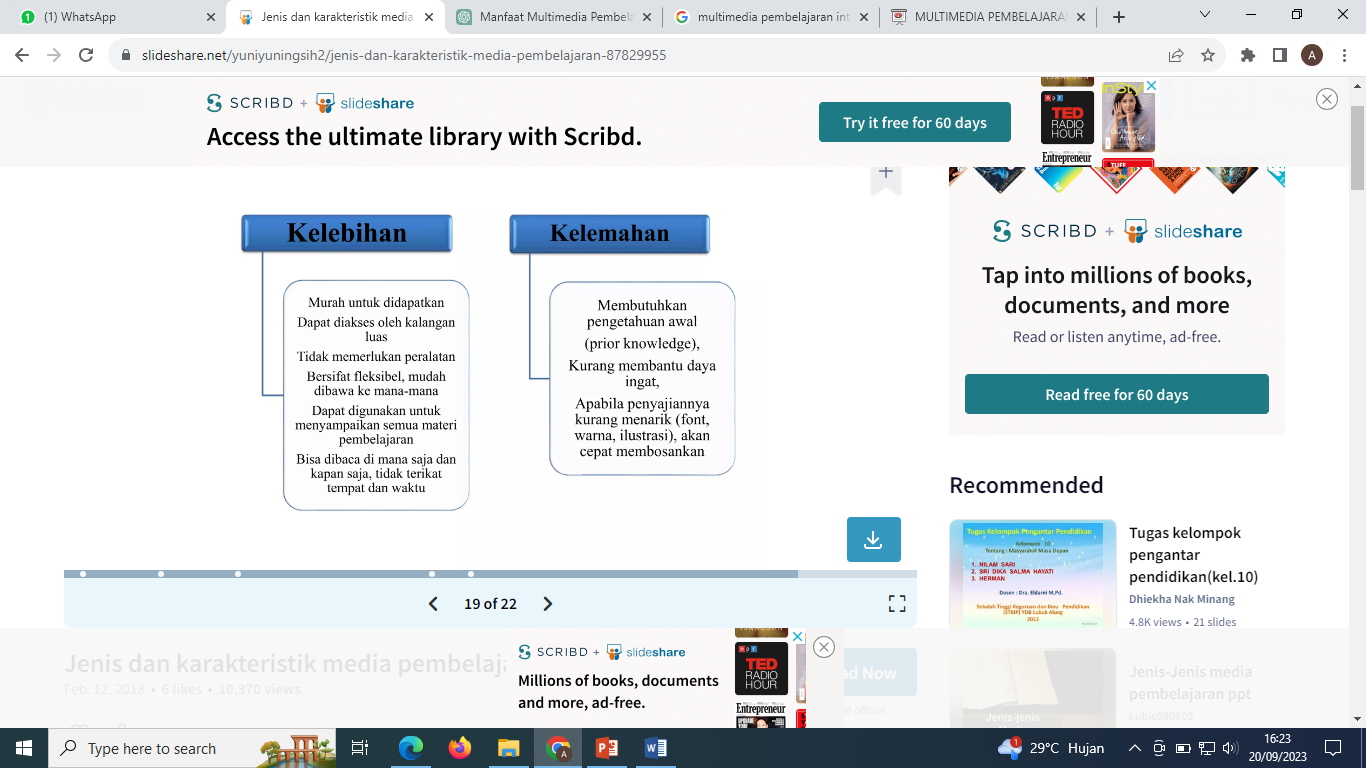 Karakteristik media dalam multimedia pembelajaran
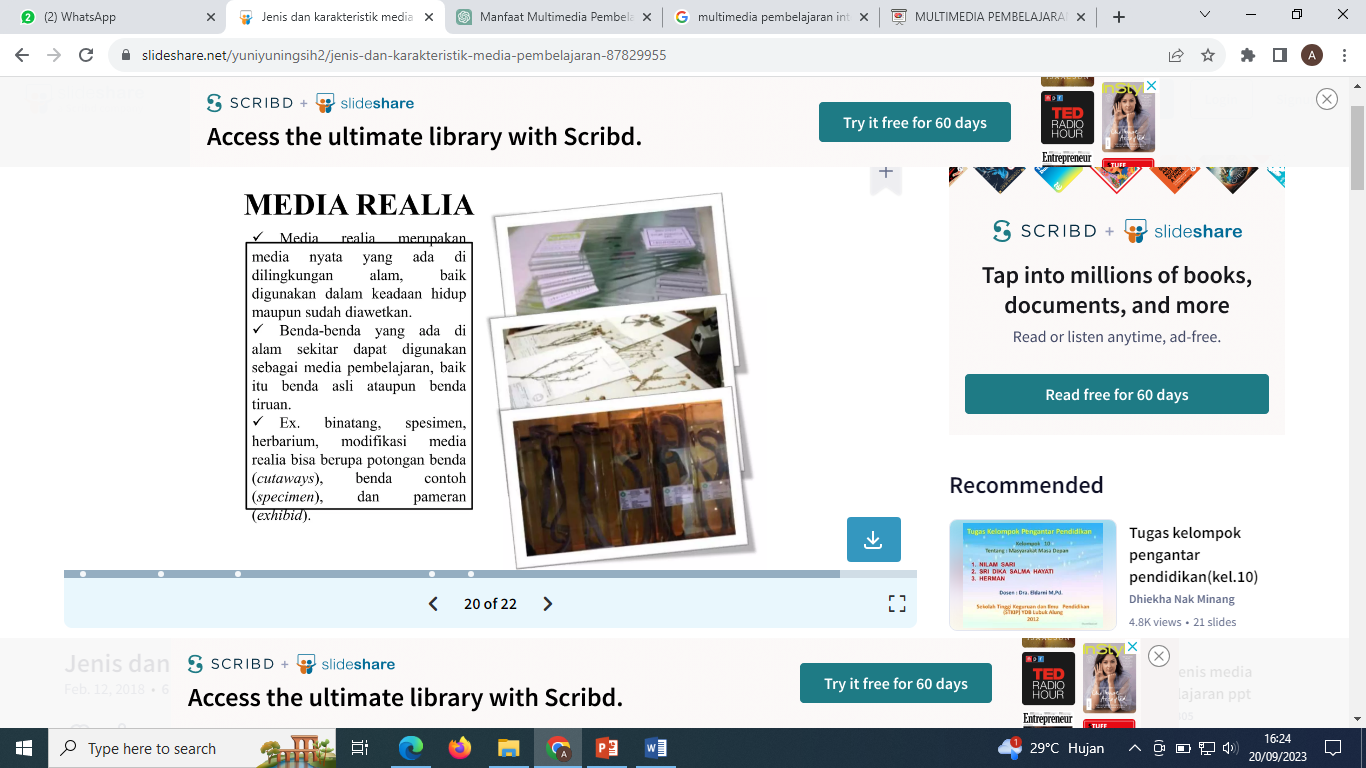 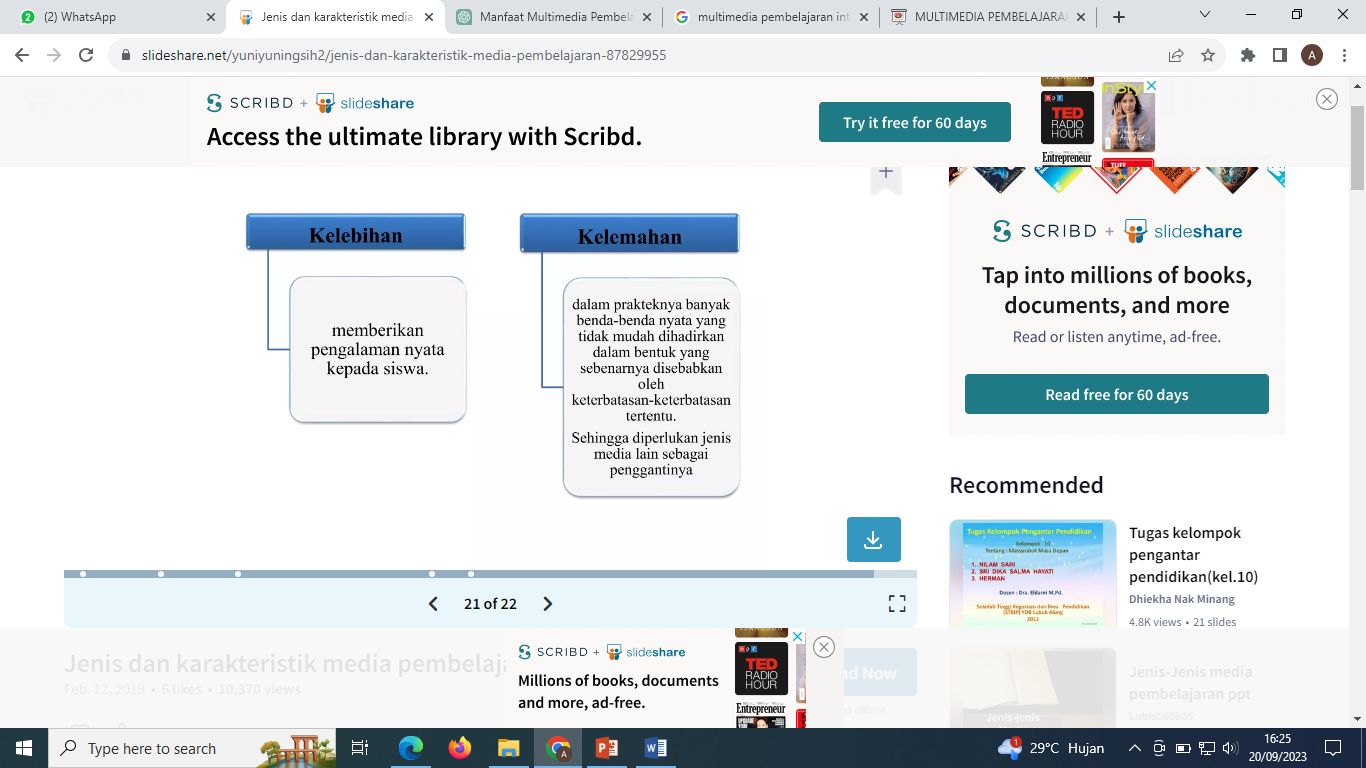 Prosedur pengembangan multimedia interaktif
Pengembangan multimedia interaktif adalah proses yang melibatkan perencanaan, desain, pengembangan, dan evaluasi untuk menciptakan alat pembelajaran yang efektif.
Secara umum prosedurnya terdiri dari:
Analisis Kebutuhan
Identifikasi tujuan pembelajaran yang jelas. Apa yang ingin dicapai dengan multimedia ini?
Tentukan sasaran audiens, termasuk tingkat usia, latar belakang pendidikan, dan tingkat pengetahuan mereka
Analisis kebutuhan teknologi, termasuk perangkat keras dan perangkat lunak yang diperlukan.
Prosedur pengembangan multimedia interaktif
2) Perencanaan
Buat desain instruksional yang menggambarkan konten, struktur, dan alur pembelajaran multimedia.
Tentukan jenis media yang akan digunakan (teks, gambar, audio, video, animasi, dll.).
Rencanakan interaktivitas, seperti kuis, pertanyaan, simulasi, dan elemen interaktif lainnya yang akan disertakan.
Atur urutan pembelajaran dan kerangka waktu untuk proyek.
Prosedur pengembangan multimedia interaktif
3) Pengembangan Konten
Buat atau kumpulkan materi pembelajaran yang sesuai dengan tujuan pembelajaran.
Konversi materi ke format multimedia yang sesuai, seperti menghasilkan video, grafik, atau rekaman audio.
Sertakan elemen-elemen interaktif sesuai dengan desain instruksional.
4) Pengembangan Teknologi
 Pilih perangkat lunak atau alat yang sesuai untuk pengembangan multimedia, seperti Adobe Flash, Adobe Captivate, Articulate Storyline, atau alat lainnya.
Buat elemen-elemen interaktif dan koding yang diperlukan untuk mengaktifkan interaksi siswa.
Pastikan bahwa multimedia dapat diakses di berbagai perangkat, seperti komputer desktop, tablet, atau ponsel.
Prosedur pengembangan multimedia interaktif
5) Uji Coba dan Evaluasi
Uji coba multimedia interaktif dengan kelompok kecil siswa atau peserta uji coba untuk mengidentifikasi masalah dan mengumpulkan umpan balik
Evaluasi apakah multimedia memenuhi tujuan pembelajaran dan apakah interaksi berjalan dengan baik.
Lakukan perbaikan berdasarkan umpan balik dan evaluasi.
6) Implementasi
Rilis multimedia interaktif ke audiens target, baik itu di dalam kelas, melalui platform pembelajaran daring, atau melalui media lain yang sesuai.
Berikan instruksi kepada guru atau instruktur tentang cara menggunakan multimedia secara efektif dalam pembelajaran.
Prosedur pengembangan multimedia interaktif
7) Monitoring dan Pemeliharaan
Pantau penggunaan multimedia dan kumpulkan data tentang kemajuan siswa dan efektivitas pembelajaran
Perbarui atau perbaiki multimedia jika diperlukan berdasarkan umpan balik penggunaan sehari-hari.
8) Evaluasi Akhir
Setelah penggunaan multimedia untuk jangka waktu tertentu, lakukan evaluasi akhir untuk menilai apakah tujuan pembelajaran telah tercapai dan apakah multimedia ini berhasil.
Prosedur pengembangan multimedia interaktif
9) Revisi dan Peningkatan
Jika evaluasi menunjukkan kekurangan atau perlu peningkatan, lakukan revisi dan perbaikan pada multimedia untuk iterasi berikutnya.
10) Penyebaran dan Dukungan Lanjutan
Bagikan multimedia interaktif secara lebih luas jika berhasil dan dapat digunakan oleh banyak guru atau peserta pembelajaran.
Berikan dukungan dan bimbingan lanjutan kepada pengguna untuk memastikan mereka dapat memanfaatkannya dengan baik.
KUALITAS PEMBELAJARAN MENGGUNAKAN MULTIMEDIA
Tujuan pembelajaran terpenuhi yang dapat dilihat dari antusias siswa dalam belajar
Keterlibatan siswa yang dilihat dari keaktifan siswa.
Kesesuaian dengan siswa yang dilihat dari multimedia yang telah dibuat (jenjang kelas)
Desain Instruksional yang Efektif
Kualitas Media. Gambar harus jelas, video harus berkualitas tinggi, dan suara harus bersih. Semua elemen media harus mendukung dan meningkatkan pemahaman siswa.
Kesesuaian Format dan Alur. Multimedia harus dirancang dengan format yang sesuai dengan materi pelajaran. Konten teks, gambar, video, dan interaksi harus diatur dalam alur yang logis dan mudah diikuti oleh siswa
KUALITAS PEMBELAJARAN MENGGUNAKAN MULTIMEDIA
7) Interaktivitas yang Baik: Multimedia yang efektif harus menggabungkan elemen-elemen interaktif yang dapat meningkatkan pemahaman siswa. Ini bisa berupa kuis, simulasi, pertanyaan, atau tugas yang memungkinkan siswa untuk berpartisipasi aktif dalam pembelajaran.
8) Aksesibilitas: Multimedia harus dapat diakses oleh semua siswa, termasuk mereka yang memiliki kebutuhan khusus. Pastikan bahwa multimedia memenuhi standar aksesibilitas web untuk memastikan bahwa semua siswa dapat mengakses dan menggunakan materi dengan baik.
9) Umpan Balik dan Evaluasi: Multimedia yang berkualitas harus mencakup mekanisme umpan balik yang memberikan siswa kesempatan untuk menilai pemahaman mereka dan mendapatkan umpan balik segera. Ini juga memungkinkan guru untuk memantau kemajuan siswa.
KUALITAS PEMBELAJARAN MENGGUNAKAN MULTIMEDIA
10) Pemantauan dan Evaluasi Penggunaan: Penting untuk terus memantau dan mengevaluasi bagaimana multimedia digunakan dalam pembelajaran. Dengan melibatkan guru dan siswa dalam proses evaluasi, Anda dapat menyesuaikan dan memperbaiki multimedia seiring waktu.
11) Responsif terhadap Kebutuhan Siswa: Kualitas pembelajaran multimedia juga diukur oleh kemampuannya untuk menyesuaikan dengan kebutuhan individu siswa. Ini dapat dicapai melalui personalisasi konten atau jalur pembelajaran yang berbeda.
12) Ketahanan Teknologi: Multimedia harus bekerja secara konsisten dan dapat diakses di berbagai perangkat dan platform. Pastikan multimedia berfungsi dengan baik dan tidak memiliki masalah teknis yang mengganggu pembelajaran.
KUALITAS PEMBELAJARAN MENGGUNAKAN MULTIMEDIA
13) Peningkatan Pembelajaran: Multimedia yang berkualitas harus secara efektif meningkatkan proses pembelajaran dan hasil akhirnya. Ini dapat diukur dengan perbandingan antara pembelajaran dengan dan tanpa multimedia.
SEKIAN DAN TERIMA KASIH